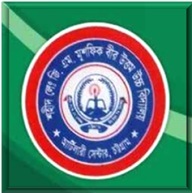 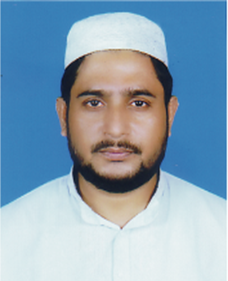 শুভেচ্ছা ও পরিচিতি
মোহাম্মদ নূরুল হক
সহকারী শিক্ষক
শহীদ লেঃ জি এম মুশফিক বীর উত্তম উচ্চ বিদ্যালয়
আর্টিলারি সেন্টার,হালিশহর,চট্টগ্রাম
মোবাইলঃ ০১৮১৮১৪৩২১১  
Email.  Nurulhoque300@gmail.com
আইডি নং-২১ ,   ব্যাচ নং- ১০ 
সিপিডি ফর আইসিটি ডিজিটাল কন্টেন্ট, টিকিউআই-০২
ভেন্যুঃ টিচার্স ট্রেনিং কলেজ,চট্টগ্রাম ।
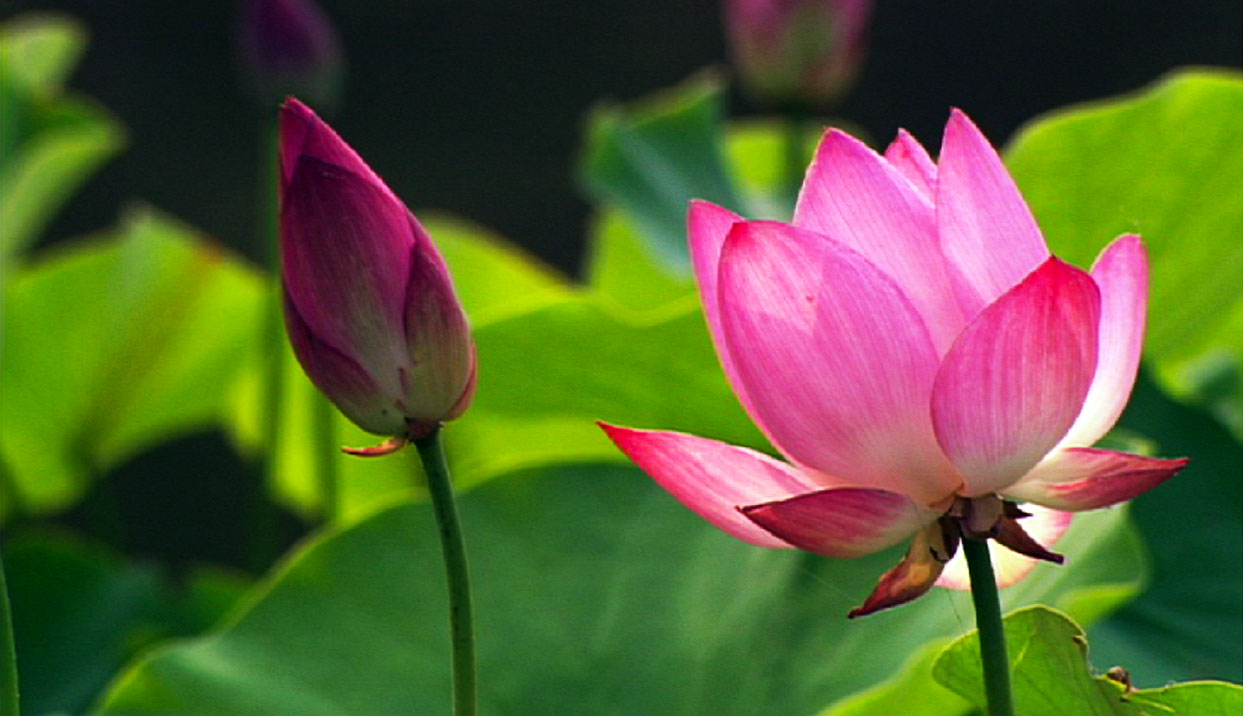 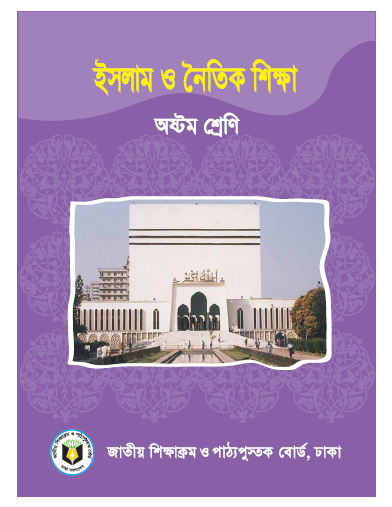 ইসলাম শিক্ষা

৮ম শ্রেণি

সময়ঃ ৫০ মিনিট
নিচে তোমরা কিসের ছবি দেখতে পাচ্ছ ?
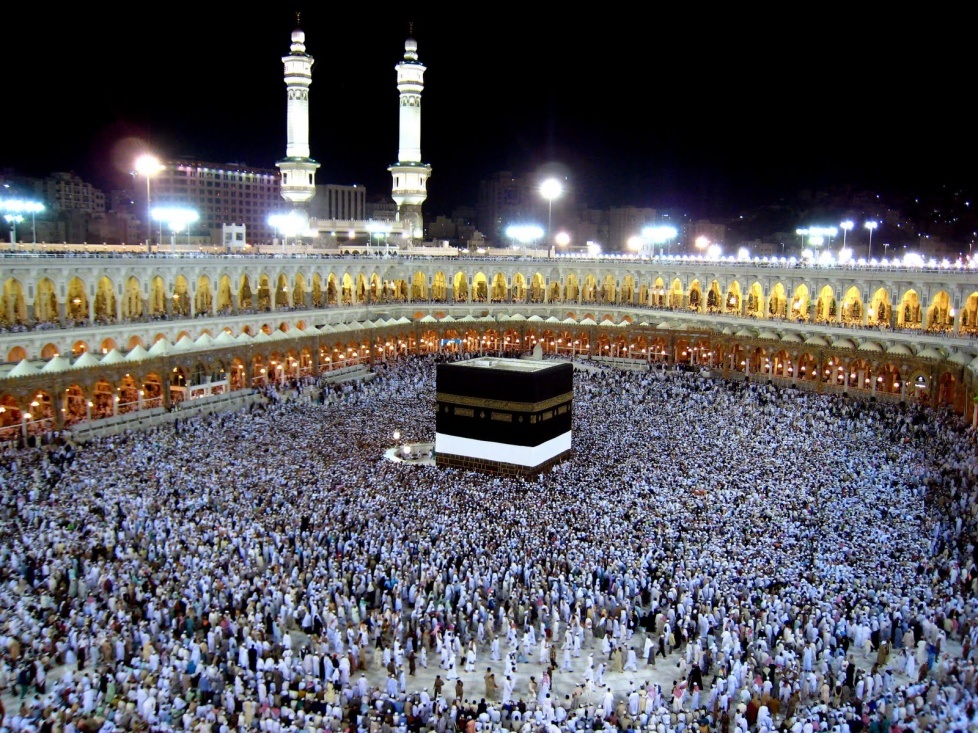 পবিত্র কাবা শরীফ
হাজ্জ
দ্বিতীয় অধ্যায় 
পৃষ্ঠা নং ৩২-৩৫
শিখনফল
এ পাঠ শেষে শিক্ষার্থীরা-
হাজ্জের পরিচয় বলতে পারবে ।
হাজ্জের ঐতিহাসিক পটভূমি বর্ণনা করতে পারবে।
হাজ্জের ফরয কাজগুলো লিখতে পারবে ।
পবিত্র স্থান সমূহের নাম
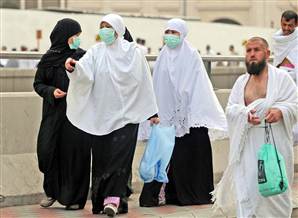 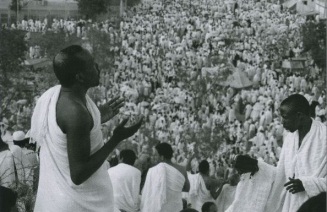 আরাফাতের  ময়দান
হজ্জ যাত্রী মহিলা ও পুরূষ
হাজ্জ শব্দের আভিধানিক অর্থ           , কোন

শরীআতের পরিভাষায় নির্দিষ্ট দিনসমূহে পবিত্র কাবা ও নিদির্ষ্ট কয়েকটি স্থানে আল্লাহ ও রাসূলের নির্দেশ মোতাবেক অবস্থান করা।
সংকল্প করা
পবিত্র স্থান দর্শনের সংকল্প করা।।
হাজ্জের ঐতিহাসিক পটভূমি
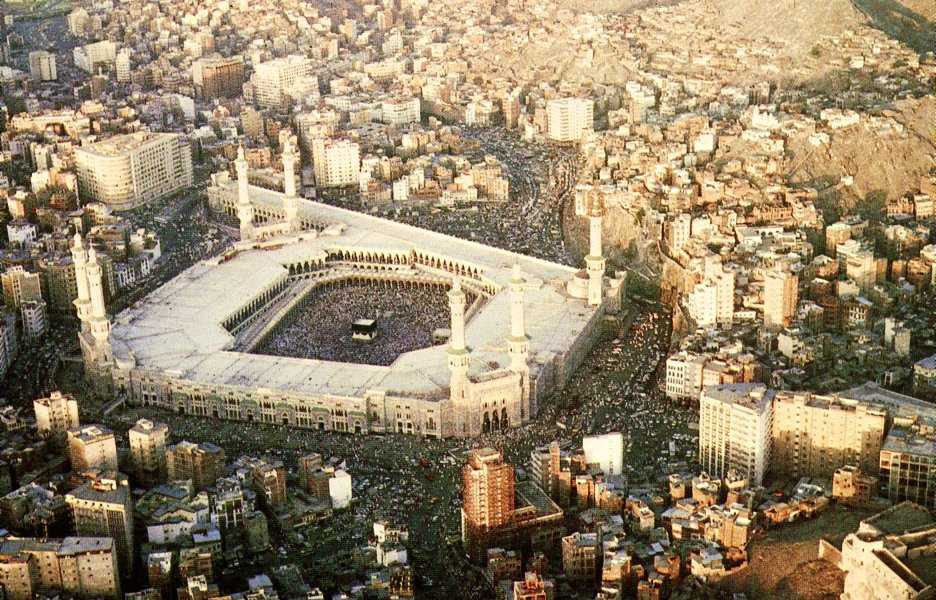 কয়েক হাজার বছর পূর্বে পবিত্র মক্কা নগরী
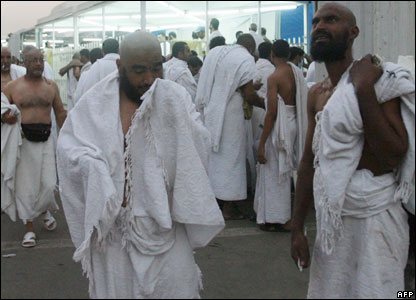 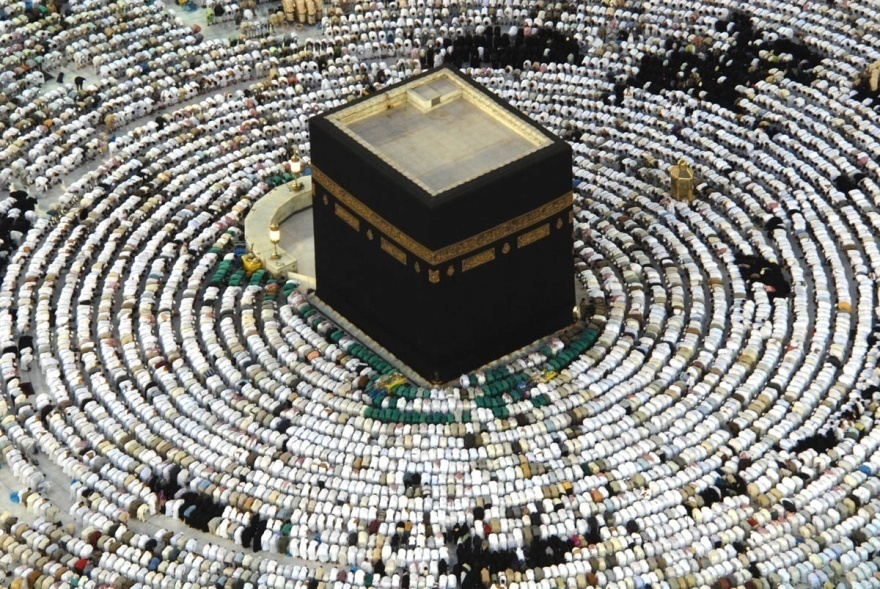 তাওয়াফে বায়তুল্লাহ
ইহরামের কাপড় পরিহিত ব্যক্তি
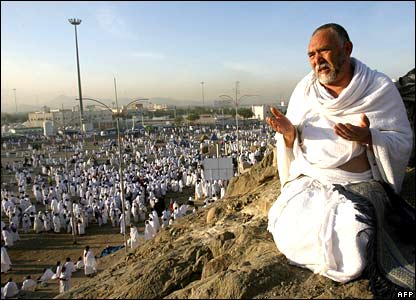 আরাফায় মোনাজাতরত ব্যক্তি
হাজ্জের ফরযসমূহ
হাজ্জের নিয়্যাতে ইহরাম বাঁধা 
আরাফার ময়দানে ৯ই যিলহাজ্জ তারিখে অবস্থান করা ।
তাওয়াফে যিয়ারত করা।
দলীয় কাজ
*হাজ্জকে বিশ্ব মুসলমানের মহা সম্মেলন   বলা হয় কেন ?
নিচের প্রশ্ন গুলোর উত্তর দাও
ইসলামের পঞ্চম ও শেষ স্তম্ভের নাম কী ?
আল্লাহ কাদের উপর হাজ্জ ফরয করেছেন?
হাজ্জের দ্বিতীয় ফরয কোনটি?
বাড়ির কাজ
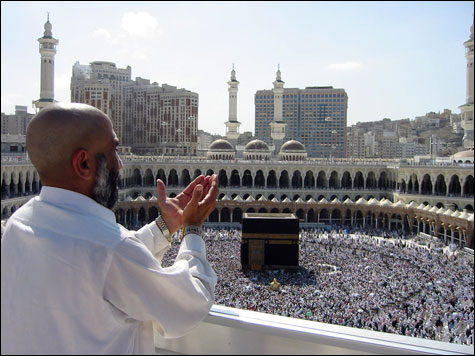 একজন হাজী সাহেবের   সাক্ষাৎকার নিয়ে হাজ্জের ফযীলত লিখ।
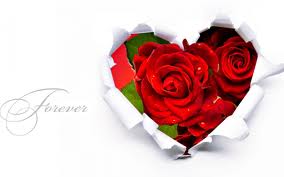 ধন্যবাদ
ধন্যবাদ